Noc divadel 2015
Závěrečná zpráva
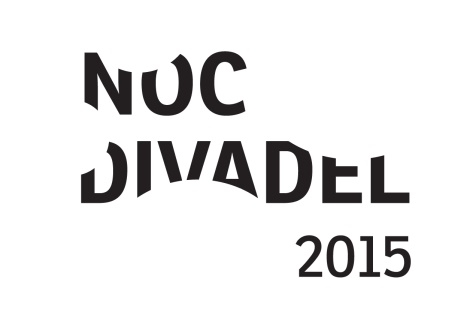 Pro Institut umění – Divadelní ústav zpracovala agentura NMS Market Research v Praze, dne 10.8.2017
Hlavní zjištění
Hlavní zjištění
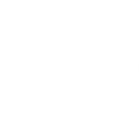 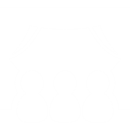 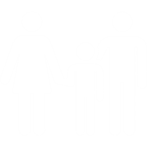 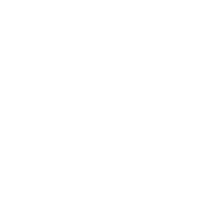 3
Profil divadelního publika
Sociodemografie
Profil podle pohlaví
Mezi divadelním publikem silně převažují ženy, muži mají celkově o návštěvy divadelních představení menší zájem. Během Noci divadel však přichází mírně více mužů než na běžná představení.
6
Q01. Pohlaví.
Noc divadel, N=1076; Divadelní publikum, N=1059 (chybějící odpovědi vyloučeny).
Věková struktura publika
Vysoké zastoupení v divadelním publiku mají zejména mladí lidé pod 35 let, během Noci divadel však roste podíl zejm. v kategorii 35-49 let.
7
Q02. Věk.
Noc divadel, N=1077; Divadelní publikum, N=1076 (chybějící odpovědi vyloučeny).
Vzdělání publika
Do divadla obecně chodí spíše vzdělanější publikum, vysokoškolsky vzdělaní lidé tvoří téměř polovinu publika, tedy asi třikrát větší podíl než v běžné populaci. Návštěvníci Noci divadel se vzdělanostně od běžného publika výrazněji neliší.
8
Q03. Vzdělání.
Noc divadel, N=1042; Divadelní publikum, N=1051 (chybějící odpovědi vyloučeny).
LifestyleTrávení volného času
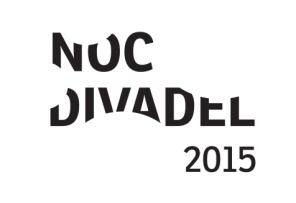 Volnočasové aktivity(návštěvníci Noci divadel)
Kultura hraje ve volném čase návštěvníků Noci divadel významnou roli – a to kultura běžná (TV, hudba), tak i „vysoká“ (divadlo, vážná hudba, výstavy) v podobné míře. Méně často naopak návštěvníci Noci divadel navštěvují kina a populární koncerty. Ve významné míře se věnují četbě, ale také aktivnímu sportu. Naopak významně méně jsou diváky sportovních akcí.
10
Q15. Jak často trávíte svůj volný čas následujícími aktivitami? 
Noc divadel, N=995 (chybějící odpovědi vyloučeny).
Volnočasové aktivity(srovnání s běžným publikem)
Volnočasové aktivity běžného publika se od návštěvníků Noci divadel významně neliší. Oproti běžnému publiku jsou návštěvníci Noci divadel o něco méně kulturně aktivní, naopak tráví více času sportem či ručními pracemi/pracemi na zahradě.
% pravidelně + často
11
Q16. Jak často trávíte svůj volný čas následujícími aktivitami? 
Noc divadel, , N=995; Běžné publikum N= 1034 (chybějící odpovědi vyloučeny).
Divácké chování
Dojíždění z jiného města
Přibližně třetina diváků přijíždí do divadla z jiného města, než kde se divadlo nachází. Na běžná představení je to mírně častěji, než na Noc divadel.
13
Q04. Město (obec), kde bydlíte:
Noc divadel, N=1060; Divadelní publikum, N=1071 (chybějící odpovědi vyloučeny).
Doprovod
Doprovodem nejčastěji bývá partner nebo přátelé a známí. Noci divadel se návštěvníci častěji účastní s dětmi, běžné publikum naopak více chodí do divadla s přáteli.
14
Q06b. S kým jste dnes do divadla přišel/a?
Noc divadel, N=1067; Divadelní publikum, N=1075 (chybějící odpovědi vyloučeny).
Oblíbený žánr
Noc divadel navštívili diváci, jejichž oblíbeným žánrem je vedle činohry komedie a muzikál. Oproti běžným představením přišlo více „mainstreamové“ publikum, naopak na běžných představeních se častěji vyskytují milovníci opery či baletu.
15
Q09. Jaký typ představení rád/a navštěvujete?
Noc divadel, N=1052; Divadelní publikum, N=1073 (chybějící odpovědi vyloučeny).
Loajalita návštěvníků
Pravidelní * noví diváci (daného divadla)
Návštěvníci Noci divadel se od návštěvníků běžných představení významně neliší podle loajality. Na Noc divadel i na běžná představení přijde přibližně pětina nových diváků (kteří do daného divadla přišli poprvé).
17
Q05b. Jak často chodíte do tohoto divadla?
Noc divadel, N=1083; Divadelní publikum, N=1085 (chybějící odpovědi vyloučeny).
4 návštěvnické typy
18
Typ návštěvníka
Přibližně polovinu návštěvníků divadel tvoří fandové divadla, kteří celkově chodí do divadel často a do daného divadla také. Během Noci divadel je více diváků příchozích (chodí primárně do jiných divadel).
19
Q05b. Jak často chodíte do tohoto divadla? Q08: Jak často chodí do ostatních divadel?
Noc divadel, N=992; Divadelní publikum, N=1096 (chybějící odpovědi vyloučeny).
Divácká spokojenost
Divácký zážitek
Návštěvníkům divadelní noci se akce celkově líbí a jsou více spokojeni než během běžných divadelních představení (rozdíl ve spokojenosti však není velký).
21
Q11. Jak se Vám dnešní program Noci divadel v tomto divadle líbil? Byl/a jste...
Noc divadel, N=986; Divadelní publikum, N=1040 (chybějící odpovědi vyloučeny).
Divácký zážitek(pravidelní * noví návštěvníci)
Nejvýraznější rozdíl v diváckém hodnocení je u občasných návštěvníků. Ti jsou častěji během běžných představení méně spokojeni, Noc divadel se jim ale líbí ve stejné míře jako ostatním návštěvníkům.
22
Q13. Chystáte se do tohoto divadla přijít znovu?
Noc divadel, N=1016; Divadelní publikum, N=1040 (chybějící odpovědi vyloučeny).
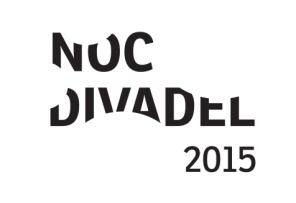 Důvod návštěvy Noci divadel
Nejčastějším důvodem návštěvy Noci divadel je myšlenka divadelní noci – návštěvníci mají rádi akce tohoto typu. Důležitou, ale nikoliv rozhodující roli, hrál doprovodný program – důležitější než představení, která se hrála. Necelá polovina diváků pak přišla na základě obliby daného divadla. Nízká cena či vstup zdarma neměly pro motivaci účastníků k návštěvě významný vliv.
23
Q09. Proč jste dnes do tohoto divadla na Noc divadel přišel/a?
Noc divadel, N=1029.
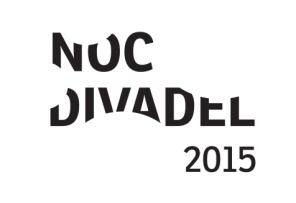 Důvod návštěvy Noci divadel(vazba na spokojenost)
Návštěvníci, kteří jsou z Noci divadel nadšeni, jsou obvykle ti, kteří přicházejí na zajímavé představení. Dobré představení je tedy důležitějším faktorem divácké spokojenosti než doprovodný program (prohlídky divadla atp.). Ostatní důvody návštěvy nemají na spokojenost diváka významný vliv.
24
Q09. Proč jste dnes do tohoto divadla na Noc divadel přišel/a?
Noc divadel, N=1029.
Pohodlí v divadle
Během běžných představení se diváci v divadlech cítí příjemně a pohodlně (69 % diváků cítí úplné pohodlí). Během Noci divadel je navíc pohodlí návštěvníků ještě vyšší než během běžných představení.
25
Q12. Cítil/a jste se dnes v divadle pohodlně?
Noc divadel, N=1001; Divadelní publikum, N=1047(chybějící odpovědi vyloučeny).
Motivace k další návštěvě divadla
Motivace k další návštěvě divadla je stejná během Noci divadel i během běžných představení: 80 % návštěvníků se určitě chystá navštívit dané divadlo znovu.
26
Q13. Chystáte se do tohoto divadla přijít znovu?
Noc divadel, N=1016; Divadelní publikum, N=1059 (chybějící odpovědi vyloučeny).
Motivace k další návštěvě(pravidelní * noví návštěvníci)
Zatímco běžná představení motivují k další návštěvě zejména pravidelné návštěvníky, Noc divadel lépe funguje u nových návštěvníků, kteří vyjadřují vyšší ochotu přijít do divadla znovu než u běžných představení.
%
rozhodně se chystají přijít znovu
Noví
27
Q13. Chystáte se do tohoto divadla přijít znovu?
Noc divadel, N=1016; Divadelní publikum, N=1059 (chybějící odpovědi vyloučeny).
Zájem o další kulturní akce
Návštěvníci Noci divadel projevují velký zájem o další doprovodné akce – polovina z nich deklaruje, že by se takových akcí rozhodně účastnila, kdyby jich bylo více. U běžného publika je zájem o tyto akce výrazně menší (pouze přibližně u pětiny diváků).
28
Q14. Pokud by [divadlo] pořádalo více doprovodných akcí, účastnil/a byste se jich?
Noc divadel, N=1014; Divadelní publikum, N=1040 (chybějící odpovědi vyloučeny).
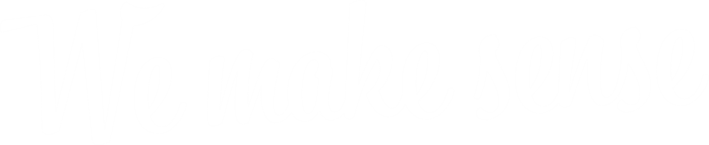 Jsme česká agentura pro výzkum trhu poskytující komplexní služby napříč výzkumnými metodami a technikami. Umíme kvantitativní, kvalitativní i kombinované výzkumy, jsme skvělí v Mystery Shoppingu a baví nás vyvíjet speciální řešení na míru. Všechno, co děláme, spojuje jedna věc: dokážeme rychle zpracovat množství různých informací a nabízet smysluplná a relevantní řešení i u těch nejkomplikovanějších problémů. Stručně řečeno dáváme věcem smysl.Přestože jsme jednou z nejrychleji rostoucích agentur na trhu, nevzdáváme se principů typických pro menší agentury – flexibility a osobního přístupu ke každému klientovi. Klademe důraz na přátelské a kreativní pracovní prostředí, díky čemuž každý půlrok přinášíme na trh zajímavou inovaci nebo novou techniku z vlastní dílny. Naše výzkumy se vyznačují vysokou kvalitou i spolehlivostí a jsme schopni nabízet je za příznivou cenu. Stručně řečeno spolupráce s námi dává smysl.
Kontakty
Václav ČepelákHead of Quantitative Researchm (+420) 777 356 905 e vaclav.cepelak@nms.cz
NMS Market ResearchU Nikolajky 13, 150 00 Praha 5t (+420) 222 351 611 e info@nms.cz w www.nms.cz